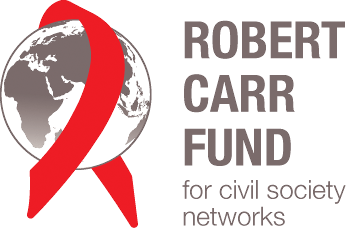 Maximising impact: the role of civil society and community networks in the HIV Maria Phelan, Portfolio Manager, Robert Carr Network Fund, The Netherlands